Assessing Coastal Resiliency Across Florida’s  Aquatic Preserves in Response to Hurricane Forces
Losses
Gains
Constant
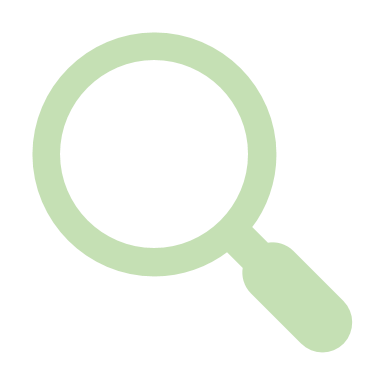 Mangrove Forest Extent
Florida Water Resources
Mangrove forests are an important part of Florida's coastal ecosystem. They absorb excess water and prevent erosion during extreme weather, filter nutrients and pollutants to protect water quality, and provide habitat for many fish species. Florida is at a high-risk for hurricanes which leads to increased coastal erosion and a potential human safety concern. Anthropogenic expansion into these habitats are further threatening the extent, health and water quality of these vital ecosystems.
Charlotte Harbor Aquatic Preserve
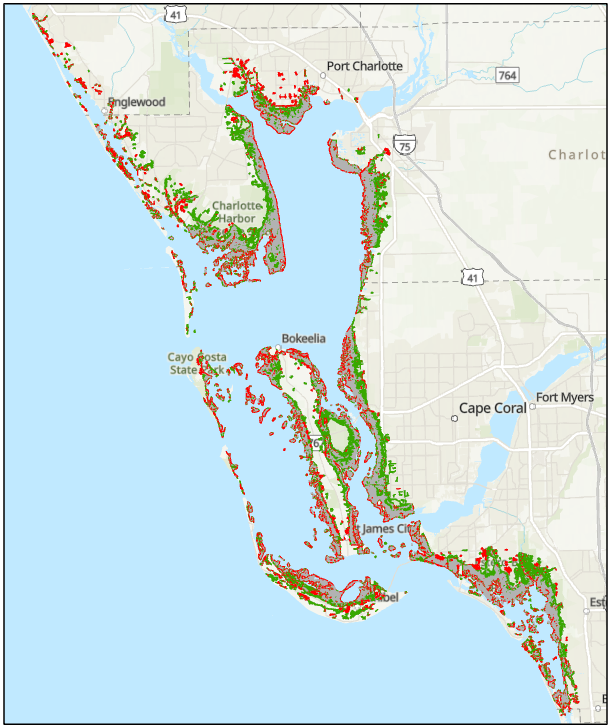 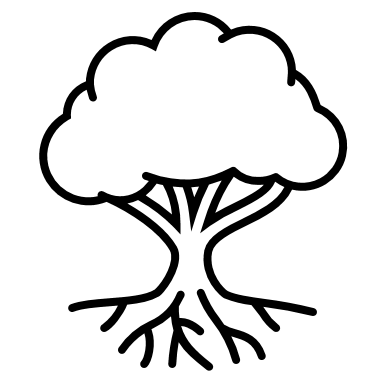 5,576 ha gained 
1,678 ha lost
NASA DEVELOP used satellite data to create a Google Earth Engine tool which helps the Florida DEP manage mangrove forests within their aquatic preserves.
Gain was primarily on inland regions while loss was concentrated on coastal edges
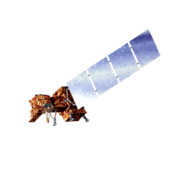 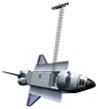 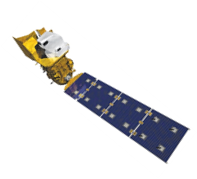 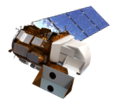 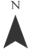 0      5      10            20 km
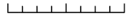 SRTM
Landsat 9
 OLI-2
Landsat 8 OLI
Landsat 7 ETM+
Mangrove Forest Health
2021
2002
Water Quality
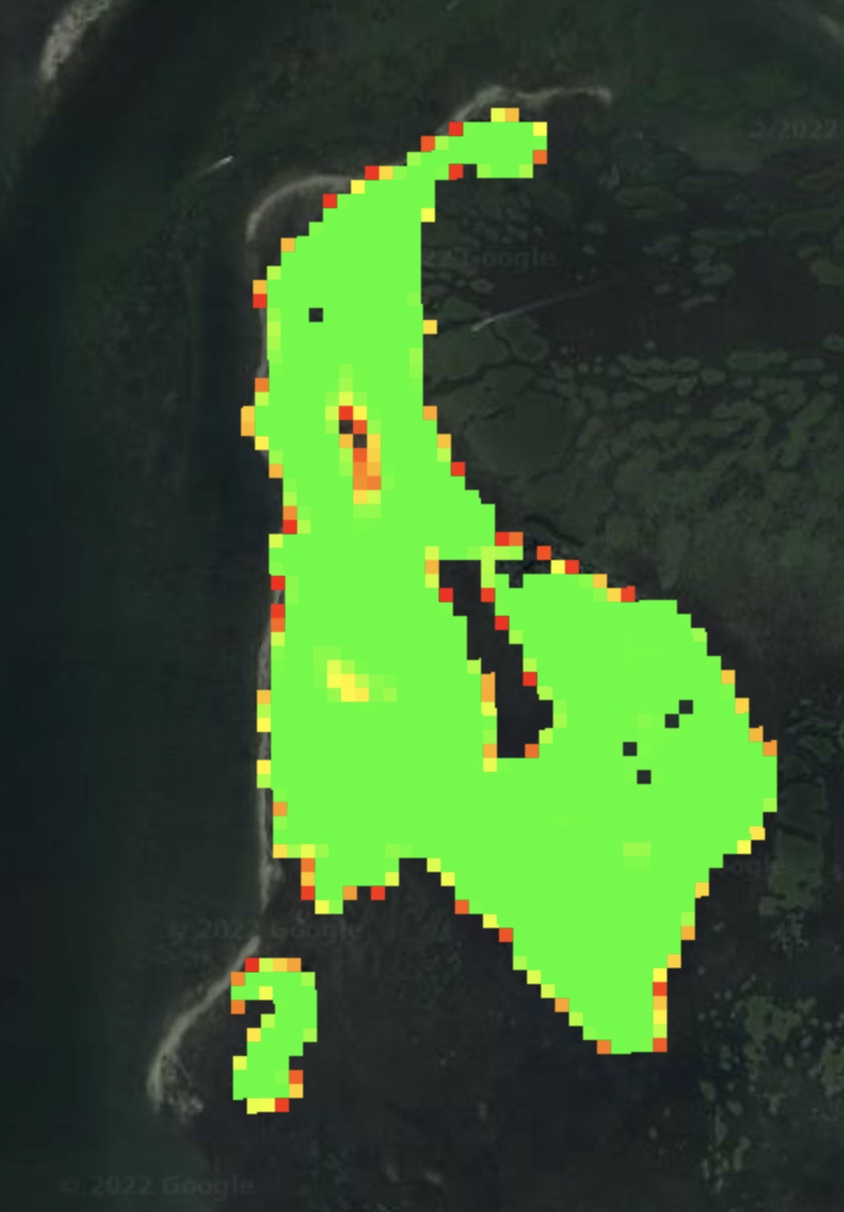 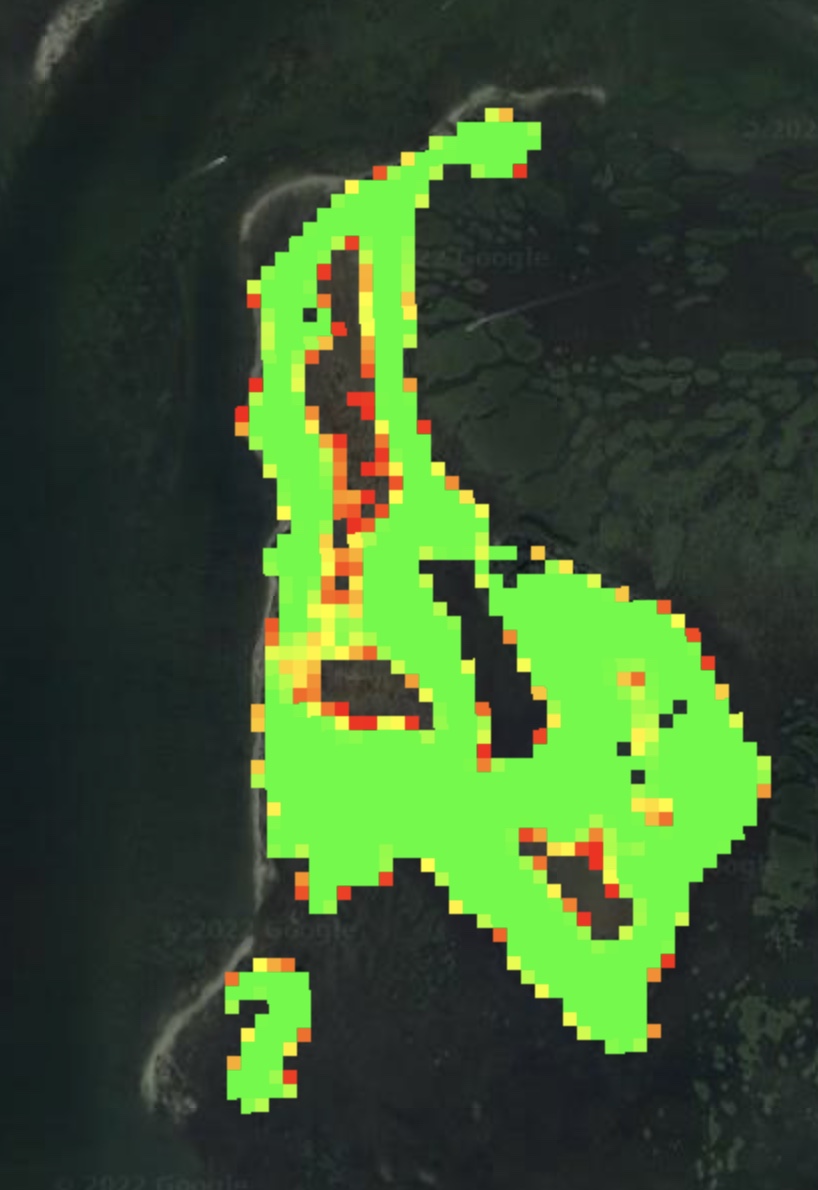 NDVI
Chlorophyll-a
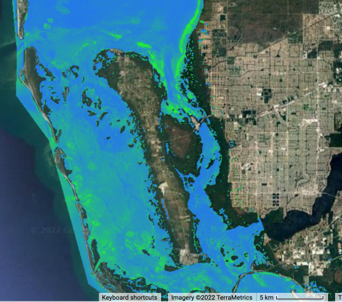 Time Series May 2002 to May 2019
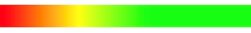 0.7
0.25
25
0.25
0.20
20
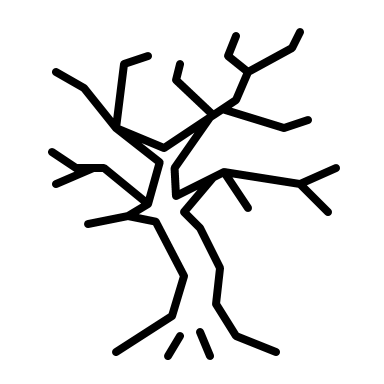 15
0.15
Chlorophyll-a mg/m3
10
0.10
0.05
5
0
0
5/16/02
5/16/02
5/16/04
5/16/04
5/16/06
5/16/06
5/16/08
5/16/08
5/16/12
5/16/12
5/16/14
5/16/14
5/16/16
5/16/16
5/16/18
5/16/18
5/16/10
5/16/10
Lower NDVI values indicated an increase in poor health on this island from 2002 to 2021
Chlorophyll-a mg/m3
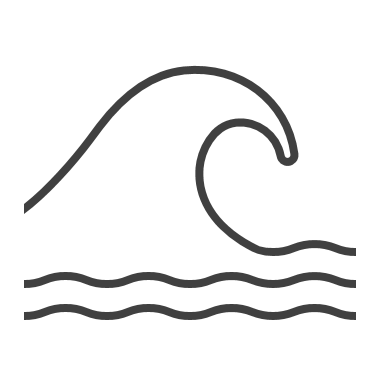 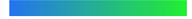 75
0
Acknowledgements
Turbidity
Partners: Florida Department of Environmental Protection: 
			Office of Resilience and Coastal Protection

Advisors: Dr. Juan Torres-Pérez (NASA ARC)

Fellows: Britnay Beaudry (DEVELOP ARC), 
		    Hayley Pippin (DEVELOP ARC) 

Credits: Mangrove extent base map (ESRI)
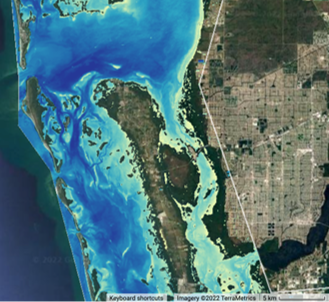 Time Series May 2002 to May 2019
NDTI
Team Members:
Samuel Perrello
(Project Lead)
Kyle Stark
Emily Heltzel
Koya Oki
Normalized Difference Turbidity Index
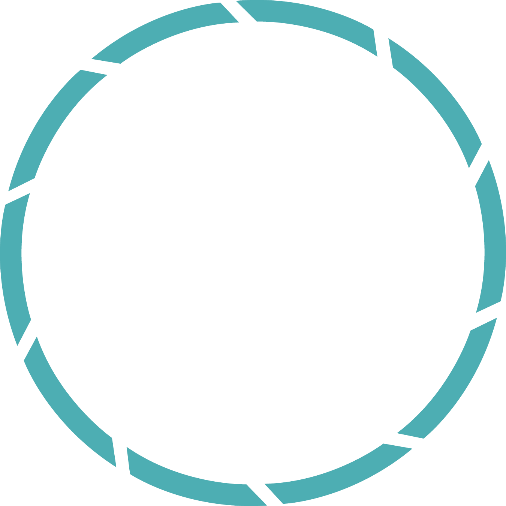 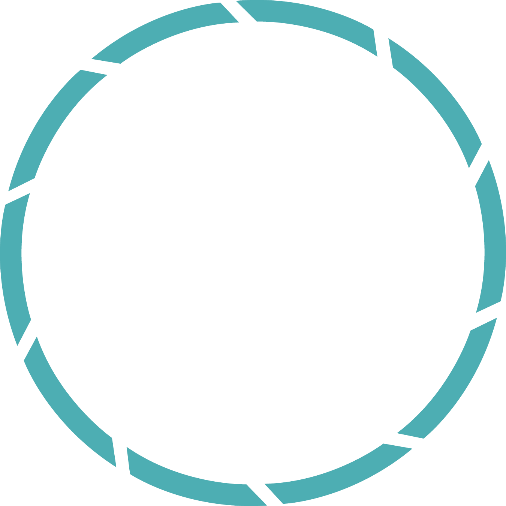 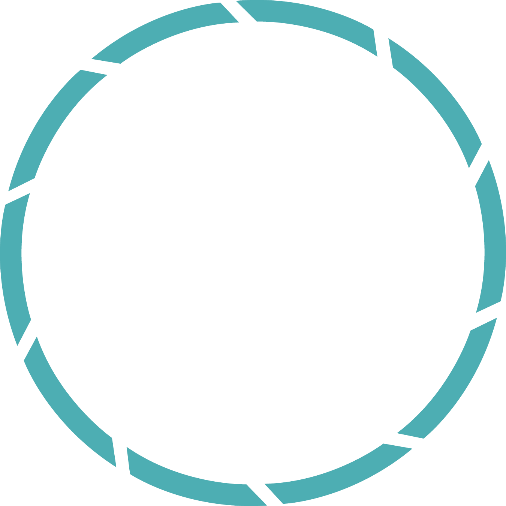 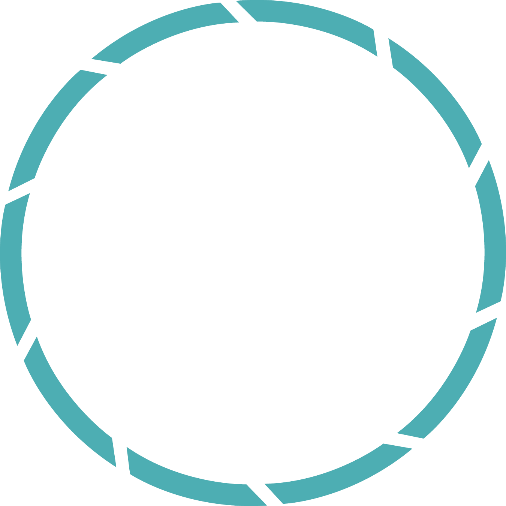 The daily average for both water quality parameters began to increase in 2012
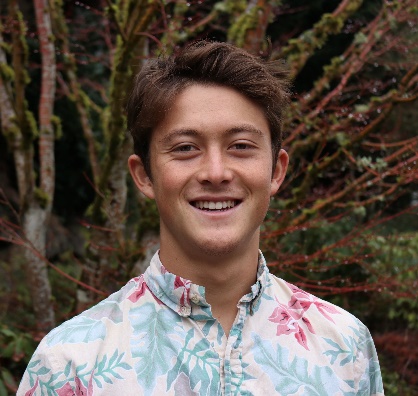 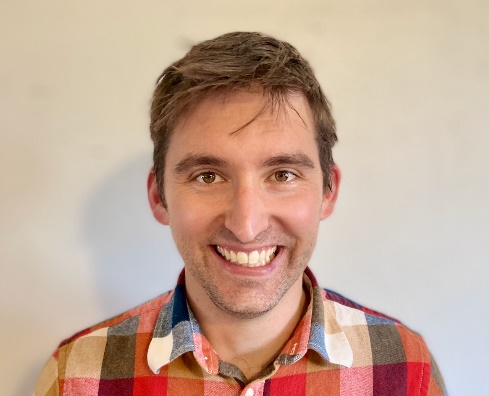 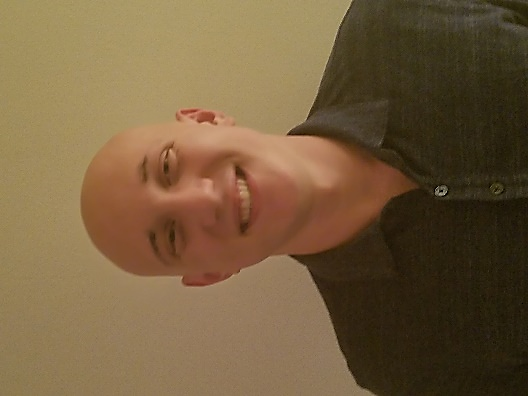 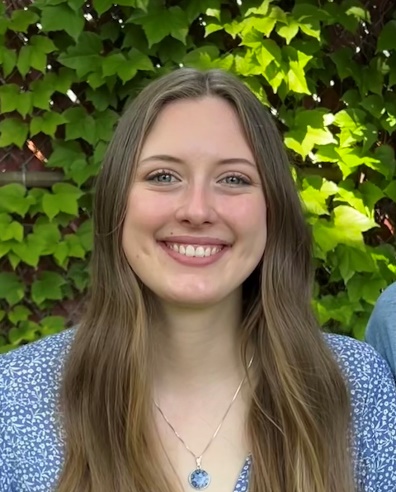 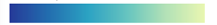 0
-0.5
California – Ames